Greece, the Speculators and the Regulators
Ian W. Marsh
Professor of Finance
Cass Business School
Choosing an exchange rate regime sensibly

Choosing an exchange rate regime badly

A good, old fashioned debt crisis

Inappropriate financial policy responses
Alternative regimes
Free	Managed		Target		Fixed	Currency		Single
Float	Float		Zone		Peg	Board		Currency
£/$	CHF/€		China?			HK$		Euroarea
$/€	JPY/€		ERM					Eng & Scot
Fixed versus Floating
Fixed regimes
Provide a nominal anchor for monetary policy
Facilitate trade and investment
Avoid speculative bubbles/mispricing
Floating regimes
Allow policy independence
Are an extra adjustment tool
Avoid speculative attacks
Optimal Currency Area
An OCA can be defined as 
	“a region that is neither so small that it would be better off fixing to (or adopting) the currency of a neighbour, nor so large that it would be better off splitting into sub-regions with different currencies.”
Optimal Currency Area
A country should consider fixing if:
It trades internationally a lot
It will not suffer by losing monetary independence
Key requirements:
There is a single country it mainly trades with
The two countries face similar shocks
Other adjustment mechanisms exist (labour mobility or fiscal transfers)
Optimal Currency Area
In 1990s and early 2000s, it was not obvious that Greece or other peripheral European countries were inside the optimal currency area centred on France and Germany

The decision to let Greece in was influenced by the research of two leading academics…
New OCA Approach
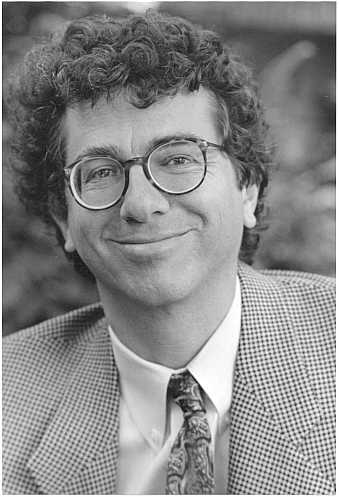 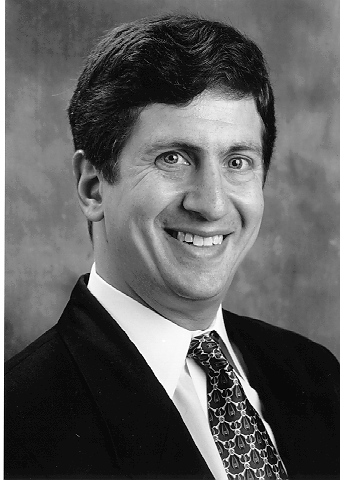 New OCA Approach
Change the exchange rate regime and you change the economy’s behaviour:
You will trade more with a partner country if you fix your exchange rate against it
Crucially, while fixing the exchange rate increases trade, entering a currency union triples trade
If you trade more with a country, your business cycle will converge with their business cycle

Even if you are not an OCA ex ante you can become one ex post
New OCA Approach
So if Greece wasn’t quite ready to join the Euro club, by joining it Greece would soon be much more suitable

The only problem was, Greece didn’t become more suitable

And it had one weakness where pressure could be built…
Classical Debt Crisis
Fixed exchange rates are prone to speculative attack
Currency unions mean no exchange rate, so no place for speculators to attack…
…unless the weak country is dependent on another financial market
The debt market let the speculators attack
Policy Responses
Ban short sellers

Kill the Credit Default Swap market

Introduce a Tobin Tax
Jackals, Hyenas and Vampire Squids
Only academics seem to like short sellers:
	They make markets liquid
	They stop bubbles from happening
	They are smarter than most other traders

The knee jerk reaction to ban short sellers during 2007/08 banking crisis made markets worse
Kill the Messenger
Tobin Taxes
Bad idea if you want to make markets more efficient

But they are a good and politically popular way of taxing financial institutions 

Who will then pass these costs back onto us